US Military Ranks and Insignia
Enlisted Ranks
Source: “U.S. Military Rank Insignia,” U.S. Department of Defense, accessed August 26, 2022, https://www.defense.gov/Resources/Insignia/.
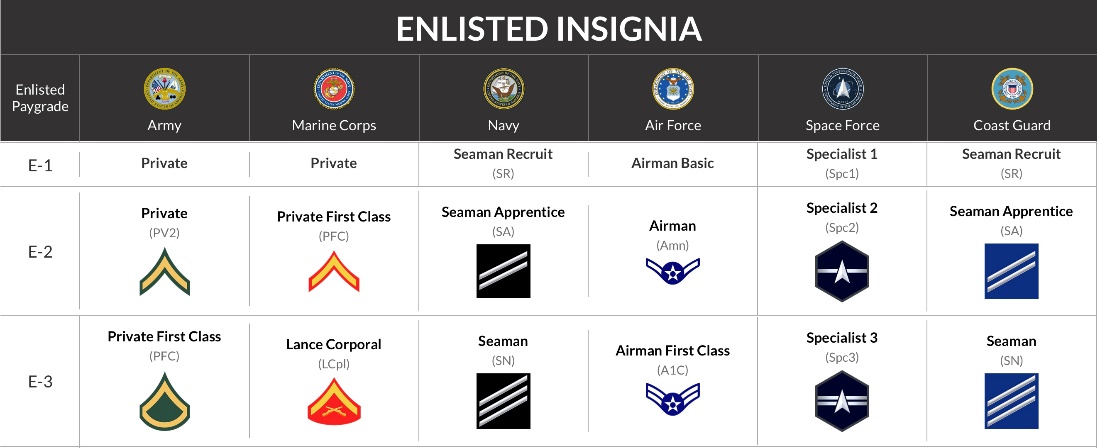 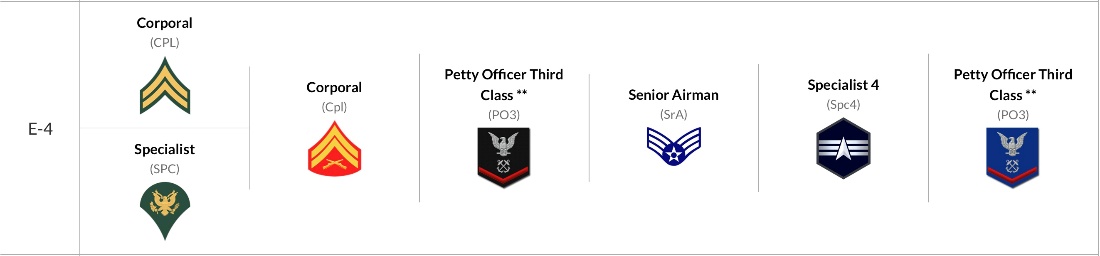 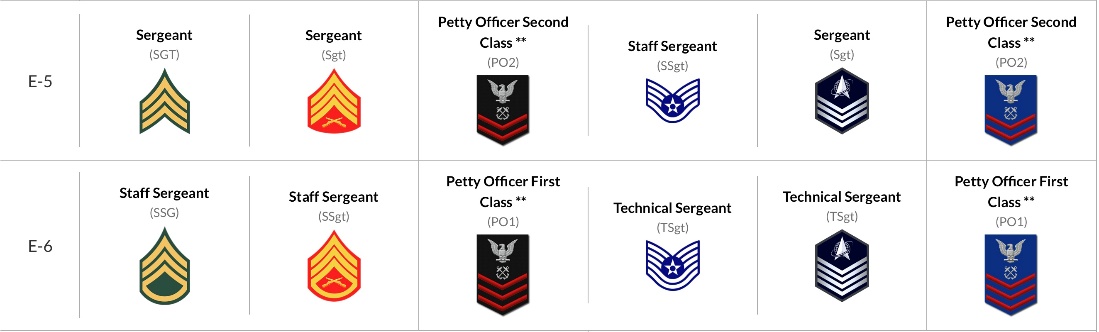 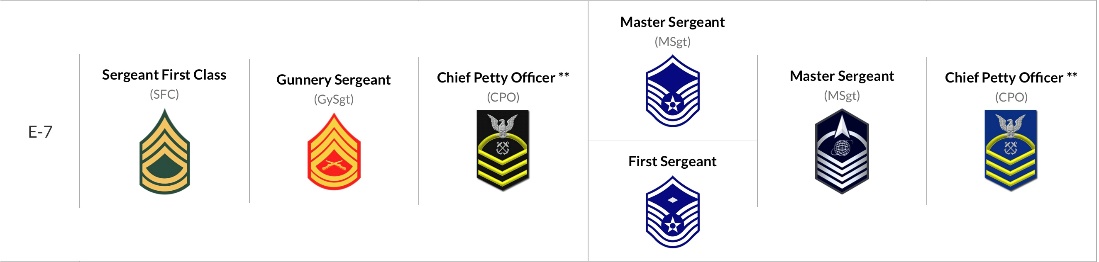 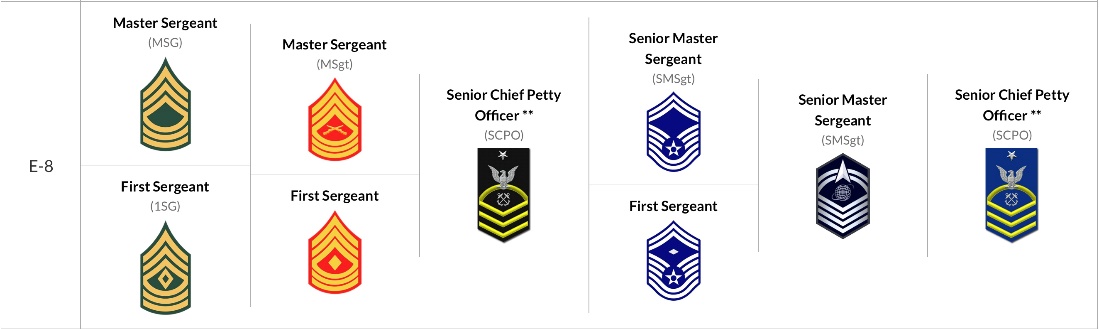 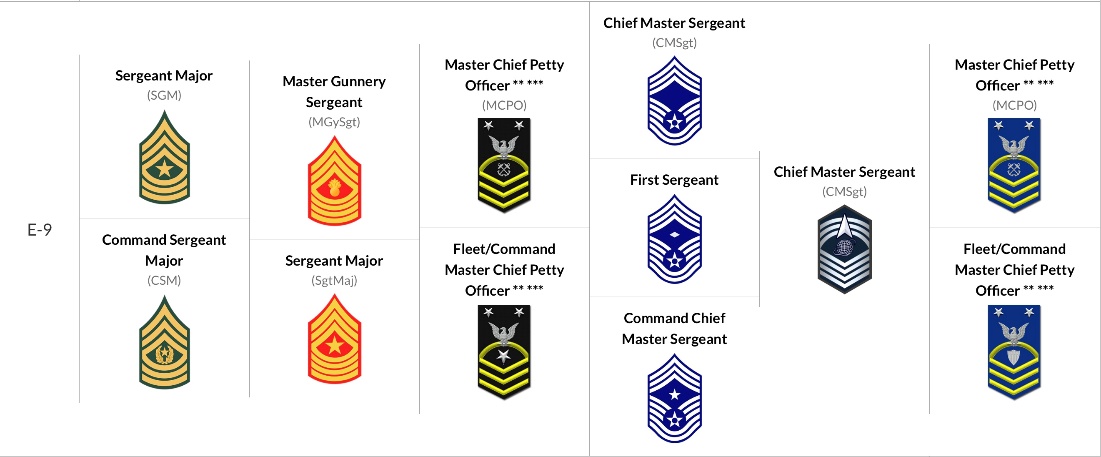 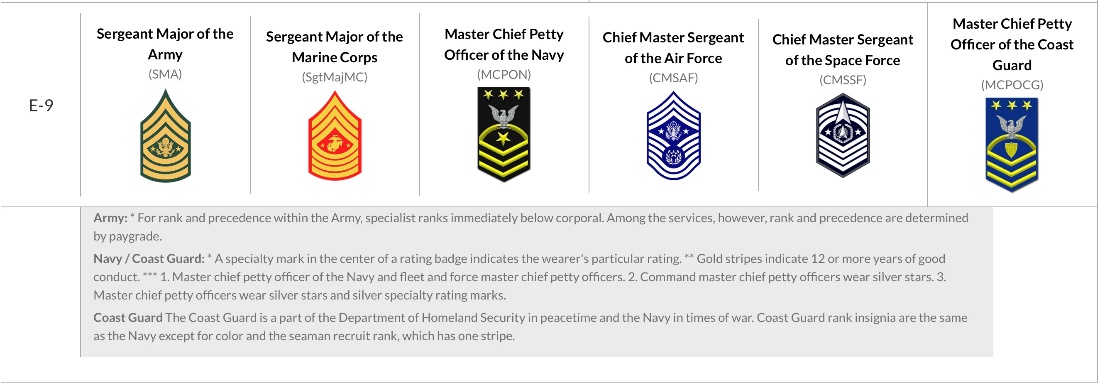 Officer Ranks
Source: “U.S. Military Rank Insignia,” U.S. Department of Defense, accessed August 26, 2022, https://www.defense.gov/Resources/Insignia/.
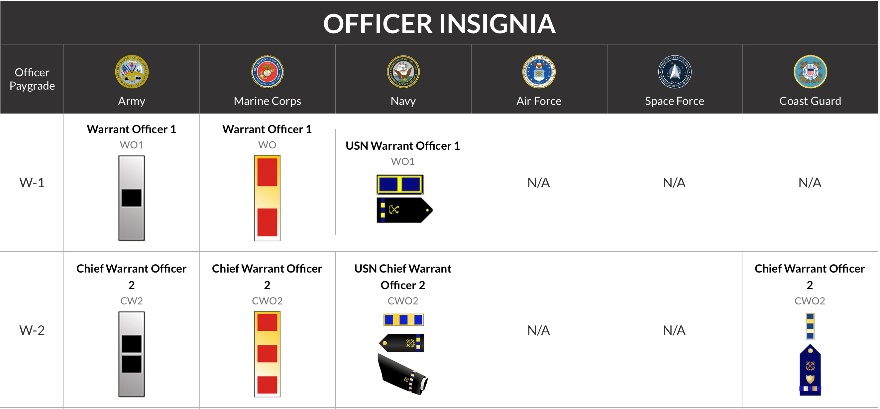 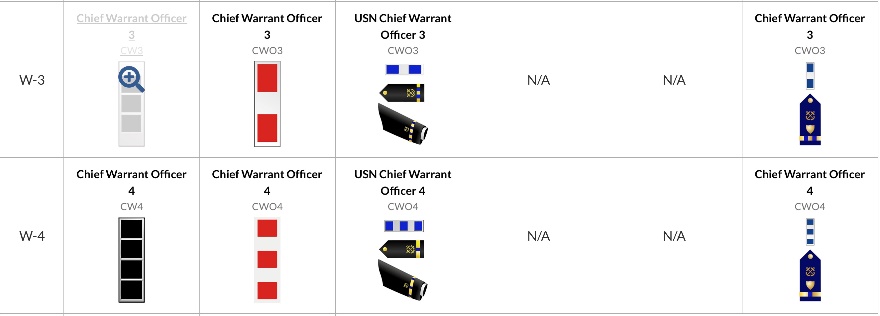 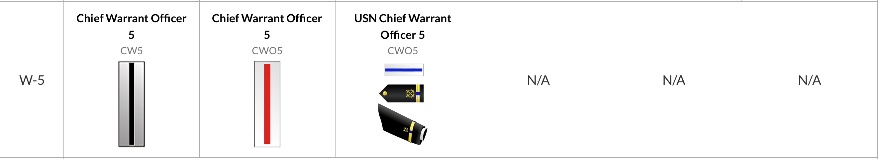 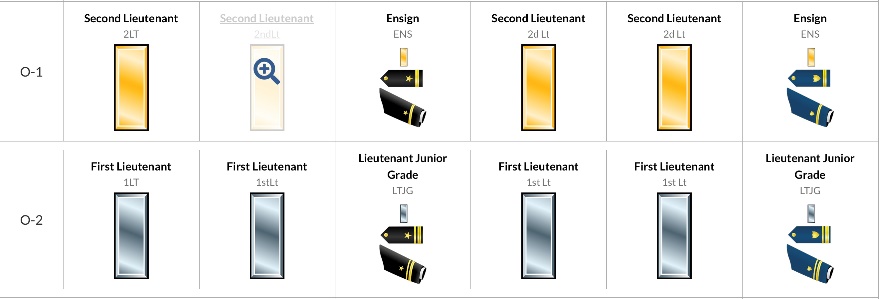 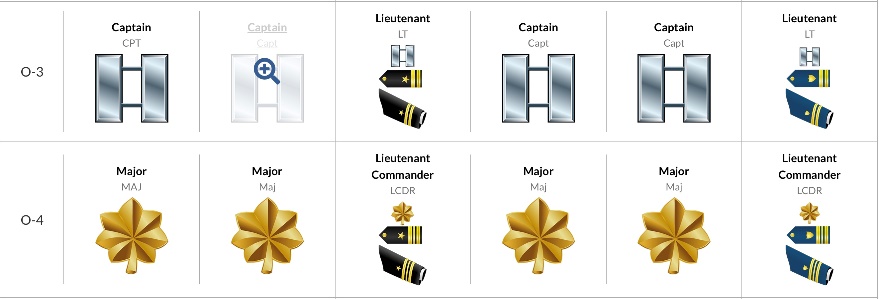 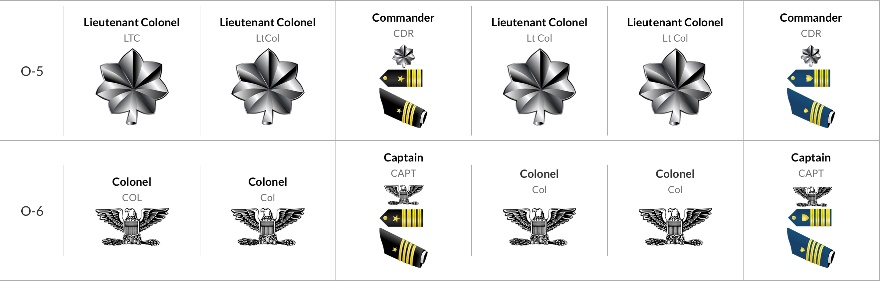 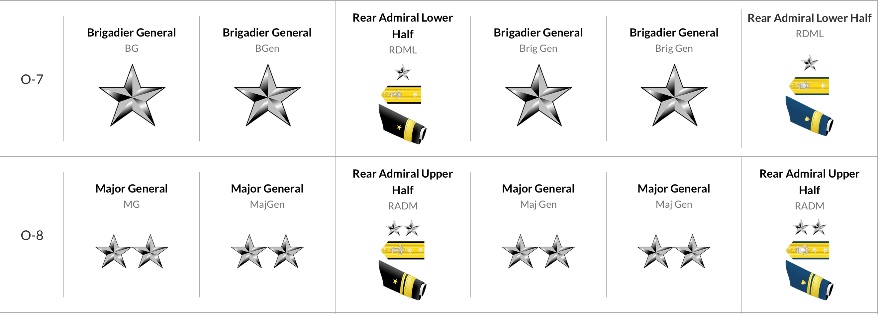 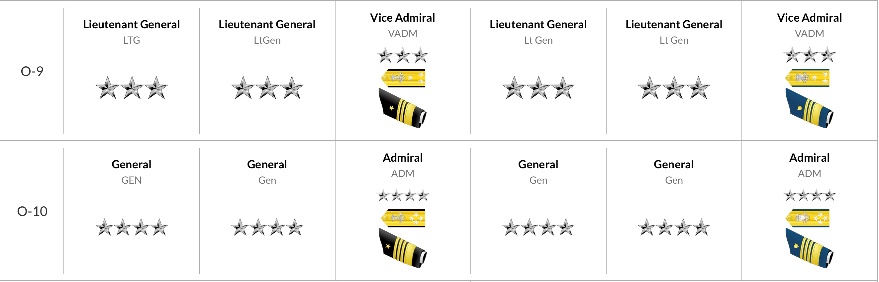 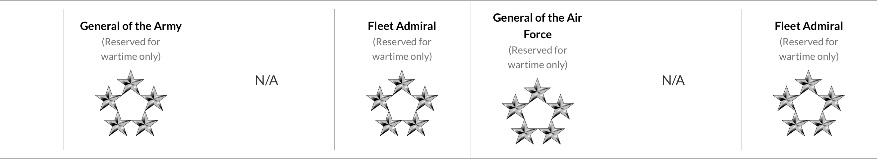